Coach – Kate Spade merger puts Michael Kors in a Spot
Paavola, Mirva & Vasili Simanov20.4.2020
Yrityskauppa – Coach & Kate SpadeTaustat, tekijät ja yhteensopivuus
2
Markkinakatsaus
Coachin pääkilpailijat Pohjois-Amerikassa olivat MK ja Louis Vuitton. Kilpailijat kasvaneet, ja Coachin osuus laski. Merkit ovat ns. ”Affordable luxury”-tason kilpailijoita.
Yritysostoa edeltävä tilanne
Coach markkinajohtaja ja suurimmillaan vuonna 2011 – Osuus 29%
Lasku alkoi vuonna 2011, ja vuonna 2015 osuus markkinasta enään 18%, sama kuin Vuittonilla.
Michael Kors kasvanut vahvasti ja ampaissut Coachin ohi, ollen markkinajohtaja vuonna 2015 sen 25% osuudella.
Vuittonin osuus vakaa läpi vuosien.
3
Syyt yritysoston tapahtumiseen
Coachin myyntiluvut olivat laskussa ja brändi ei ole pystynyt houkuttelemaan milleniaalien segmenttiä. Kilpailijat olivat jo menneet ohi, ja brändin oli tehtävä asialle jotain.
Syitä, miksi kohteeksi valikoitui Kate Spade
Kate Spaden puolesta oli ilmoitettu pääomaomistajien puolesta aikeet yhtiön myymisestä.
Laajentuminen uudelle segmentille.
Ostettavan Kate Spaden kansainvälistymisen kiihdyttäminen Coachin tarjoaman jakeluverkon avulla.
4
Yhteensopivuus
Yhtiöiden lähtökohdat ja historiat ovat hyvin erilaisia.
Coach – Ikoninen naistenlaukkubrändi
Laatua ja huippudesignia. Vuodesta toiseen lojaali asiakaskunta.
Käsilaukun omistaminen kuin kannanotto tiettyyn ryhmään kuulumisesta.
Vahva osaaminen käsin valmistettujen nahkalaukkujen valmistajana
Kate Spade – Luksusta milleniaaleille
Värien käyttö, lapsen- ja leikinomaisuus.
Tyyli edustaa laatua, mutta ei kiiltoa ja konservatiivista luksusta.
Ilmentää käyttäjäänsä – näkyvillä verkossa, somessa.
.
5
Yritysoston analysointi… ja yhtiöiden tulevaisuus.
6
Yritysoston hyödyt
Coach
Kate Spade
Brändi sai entistä enemmän tavoitettavuutta Coachin tuomien jakelukanavien ja go-to market osaamisen.
Mahdollisuus kehittää brändiään
Brändi saataville useammille asiakkaille ympäri maapallon.
Osto osapuolena toimiva Coach tavoitteli ensisijaisesti markkinaosuuden ja myynnin kasvua 
Haasteena yhtiöiden erilaiset asiakaskunnat
Imua markkinaan haettiin Kate Spaden some-preesenssin ja relevanttisuuden kautta.
7
Brändien tulevaisuus
Oleellista menestykselle on brändien pitäminen erillään, jotta ne pysyvät uskollisena omalle identiteetilleen.
Brändit tuntevat asiakaskuntansa, ja niiden pitäisi keskittyä tuottamaan tuotteita omalle segmentilleen.
Luksustuotteiden yleisen kiinnostuksen laskun myötä on brändien seurattava megatrendejä tarkasti ja tarvittaessa mukautua sen mukaan.
Brändien täytyy pysytellä poissa luksusmerkille haitallisesta alennusmyyntipolitiikasta, mitä on testattu aiemmin.
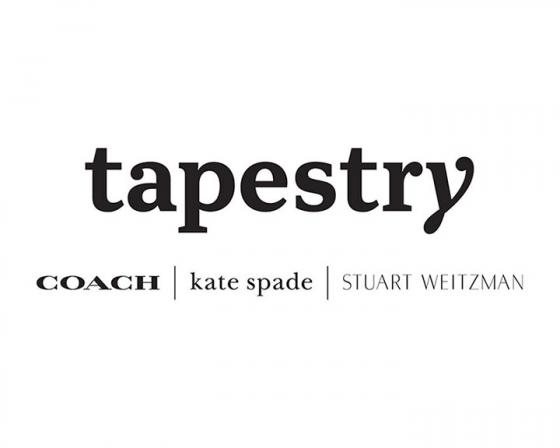 8
Kiitos!